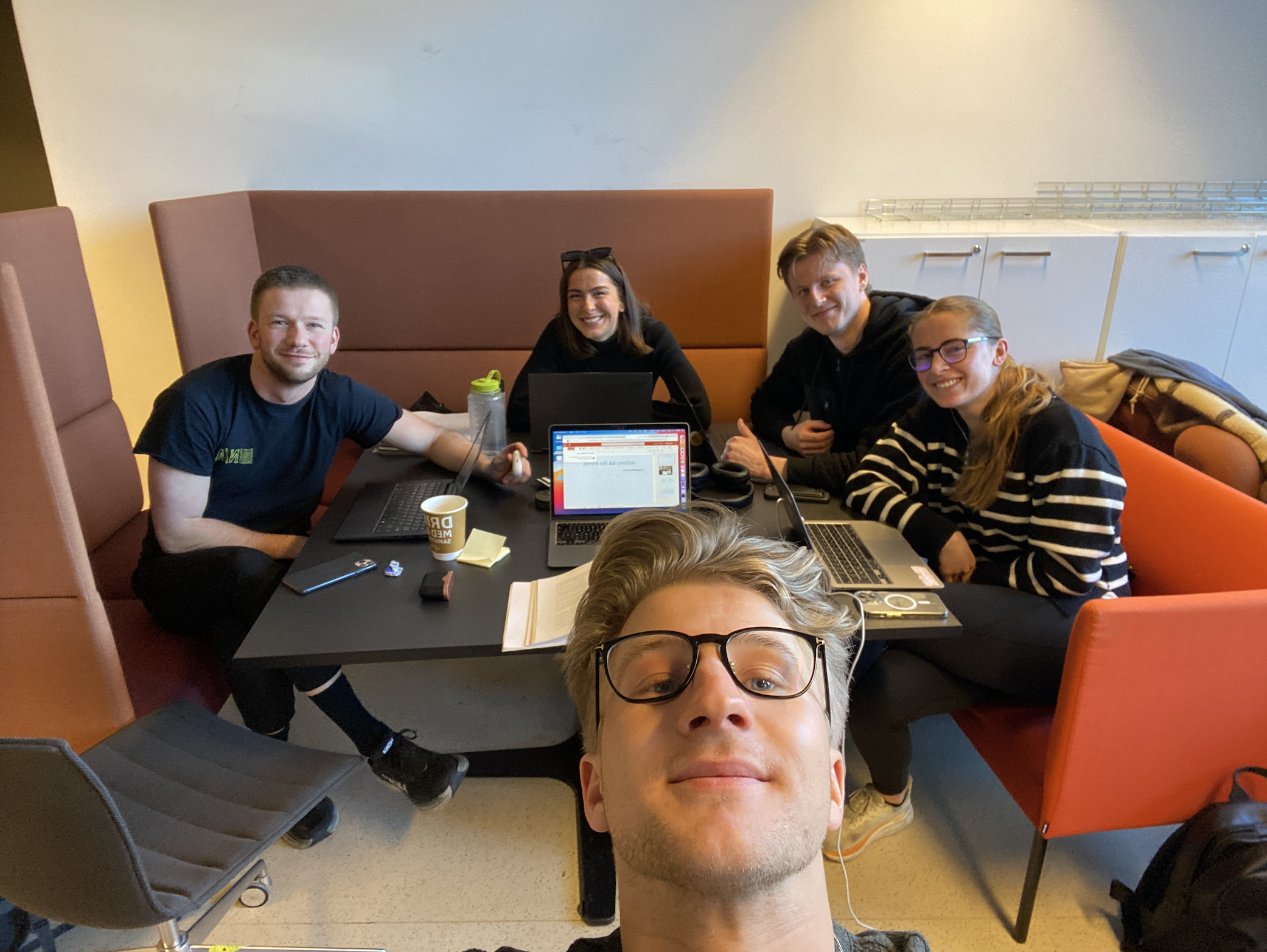 ~ % reSisters && the ohmies
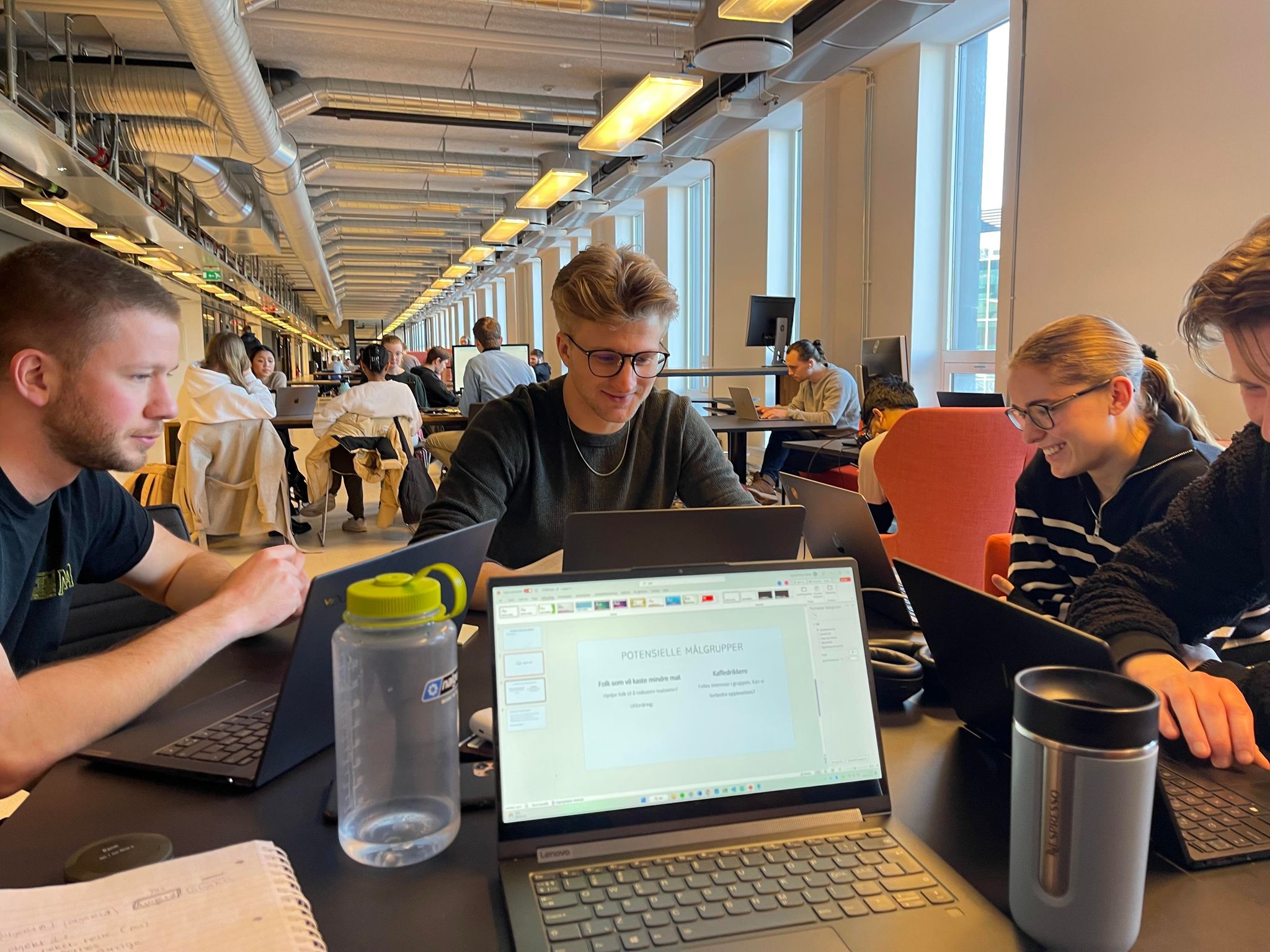 Hva har vi gjort til nå?
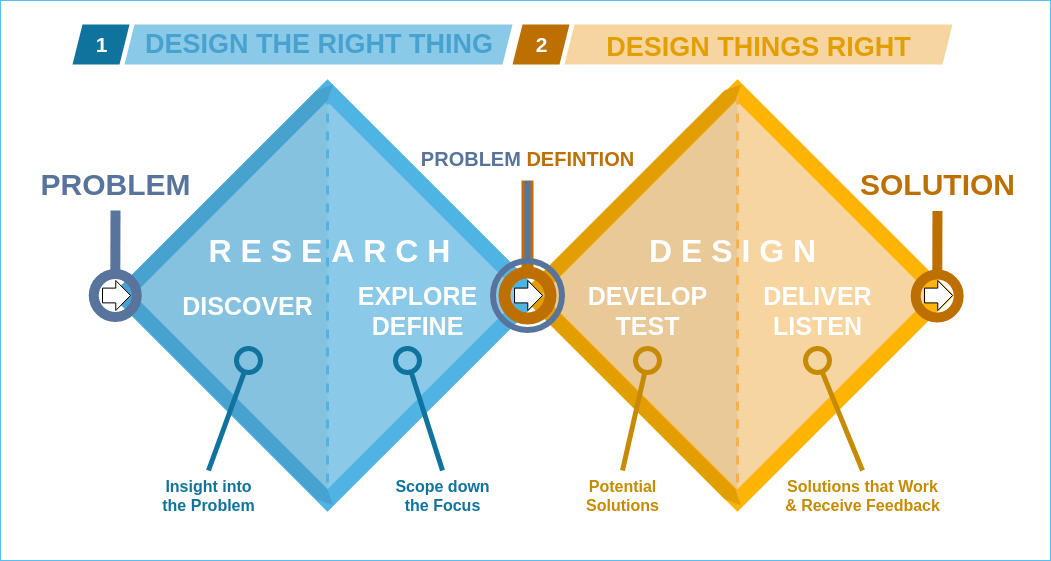 POTENSIELLE MÅLGRUPPER
Kaffedrikkere
Folk som vil kaste mindre mat
Felles interesse i gruppen. 
Kan vi forbedre opplevelsen?
Lett å finne deltakere.
Hjelpe folk til å redusere matsvinn?

Utfordring:
Flaut?
Hvordan skal vi jobbe videre?
Først må vi bestemme oss for målgruppe  uformell samtale? 
Intervju når vi skal prate med målgruppen vi velger
Direkte observasjon når vi skal teste prototype senere i løpet